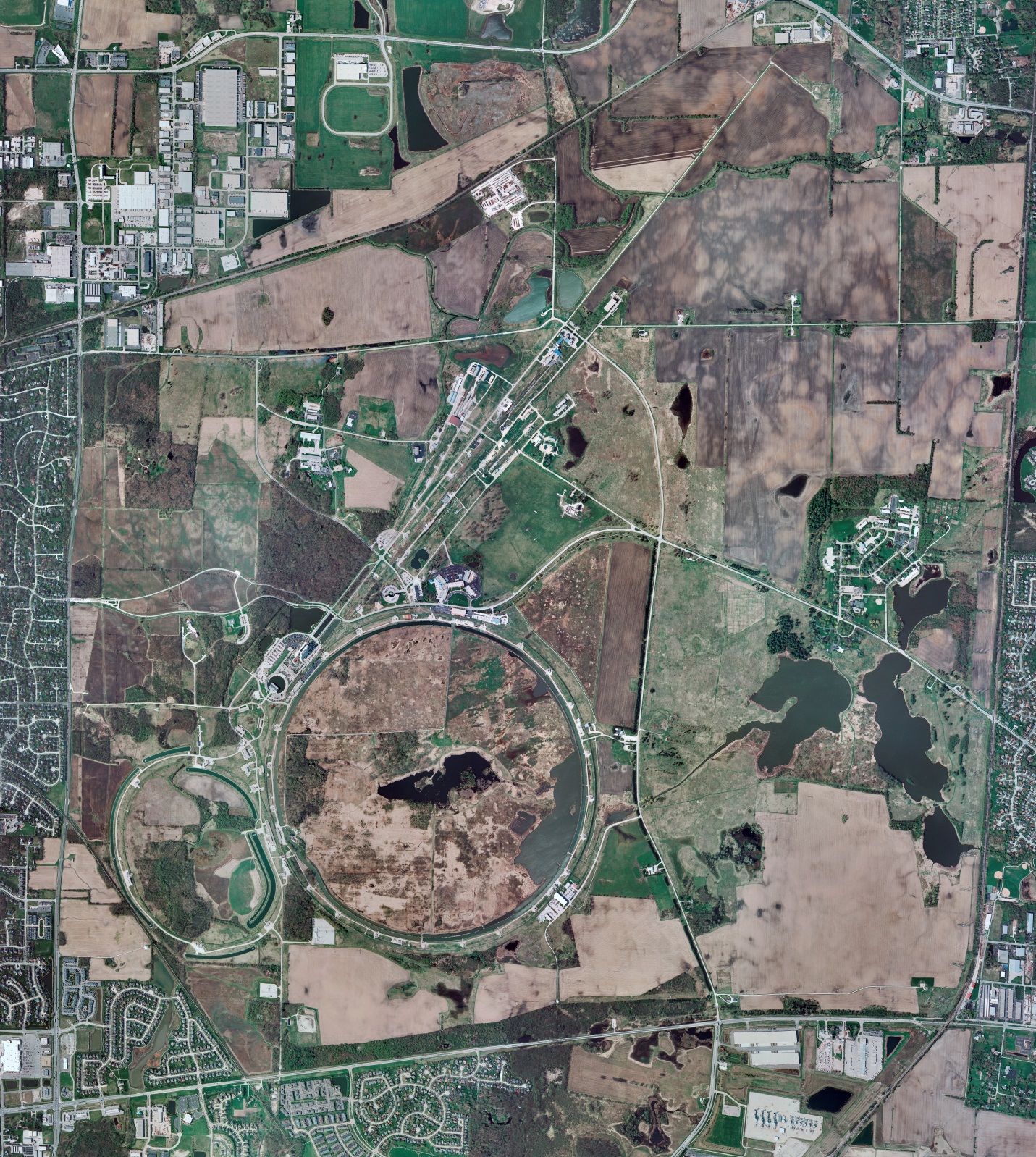 CMTF: SCP cold and operating fine
CMTS:  HECM24 warmed up tp RT for electrical repairs
PIP2IT:   SSR1 at RT 
HB650 CM cold at 4 K after another Purifier contamination breakthru thus regenerated; continuing leak hunting
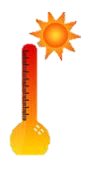 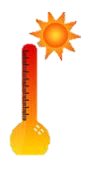 MCTF:  cryo system is shut down at RT
MDB/HTS: at RT
   MDB/STC: SSR2 cavity testing completed thus shut down at RT
     MDB Magnet: at RT
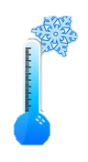 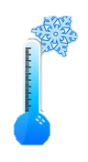 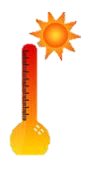 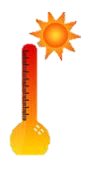 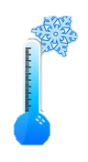 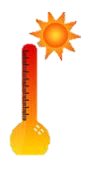 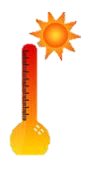 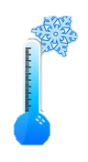 NML/FAST: Cryo system cold and running fine 
CC1: cold at 2 K 
 CC2: cold at 2 K
   CM: cold at 2 K
IB1: cryo system running fine
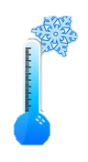 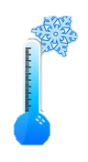 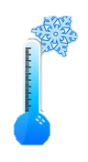 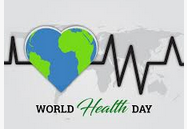 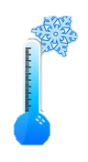 Muon Campus: A0 comprs (3) online with MC-1 g-2 cryogenic system running fine at 5 K
Misc:.